міні-проектГіподинамія-ворог сучасної людини
Учня 8-А класу
Волноваської ЗОШ №6
Гнібеди Артема
Зміст
Що таке “гіподинамія”
Причини
Ознаки
Статистика(1)
Статистика(2)
Профілактика
Запобіжні заходи
Наслідки 
Висновок
Гіподинамія
Це  порушення функцій організму (опорно-рухового апарату, кровообігу, дихання, травлення), яке сталося через обмеження рухової активності, зниження сили скорочення м'язів.
Причини
Фізичні, фізіологічні і соціальні фактори: зниження вагового навантаження на опорно-руховий апарат, іммобілізація, перебування в малих замкнених приміщеннях, малорухливий спосіб життя тощо.
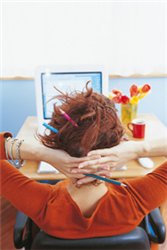 Ознаки
Особливо впливає на серцево-судинну систему: слабшає сила скорочень серця, зменшується працездатність, знижується тонус судин. Негативний вплив виявляється і на обмін речовин і енергії, зменшується кровопостачання тканин.
Статистика
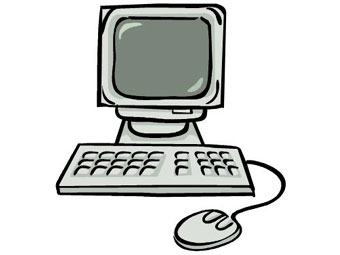 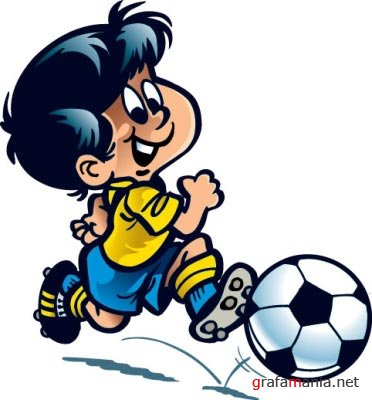 Статистика
Профілактика
Вчені прийшли до висновку, що навіть 30-хвилинна щоденна фізична навантаження здатна значно знизити ризик виникнення ожиріння та інших супутніх захворювань у людей, які ведуть сидячий спосіб життя. Таким чином, щоб уберегти себе від безлічі хвороб, пов'язаних з гіподинамією, досить просто щодня проходити пішки 2км або підніматися на п'ятий поверх без ліфта або просто робити ранкову зарядку.
Запобіжні заходи:
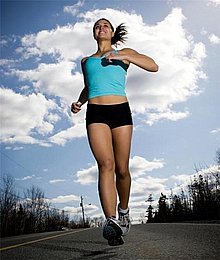 Раціональне харчування
Фізичні вправи
Нi шкідливим звичкам
Ні малорухливому способу життя
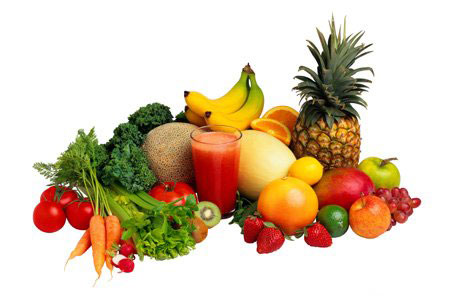 Наслідки
Ожиріння;
атеросклероз; 
сколіоз;
остеопороз;
остеоартроз;
остеохондроз хребта;
гіпертонія;
ішемічна хвороба серця
Висновок:
Треба:
Вести рухливий спосіб життя 
Раціонально харчуватися
Займатися фізкультурою

ГІПОДИНАМІЯ СМЕРТЕЛЬНО НЕБЕЗБЕЧНА!